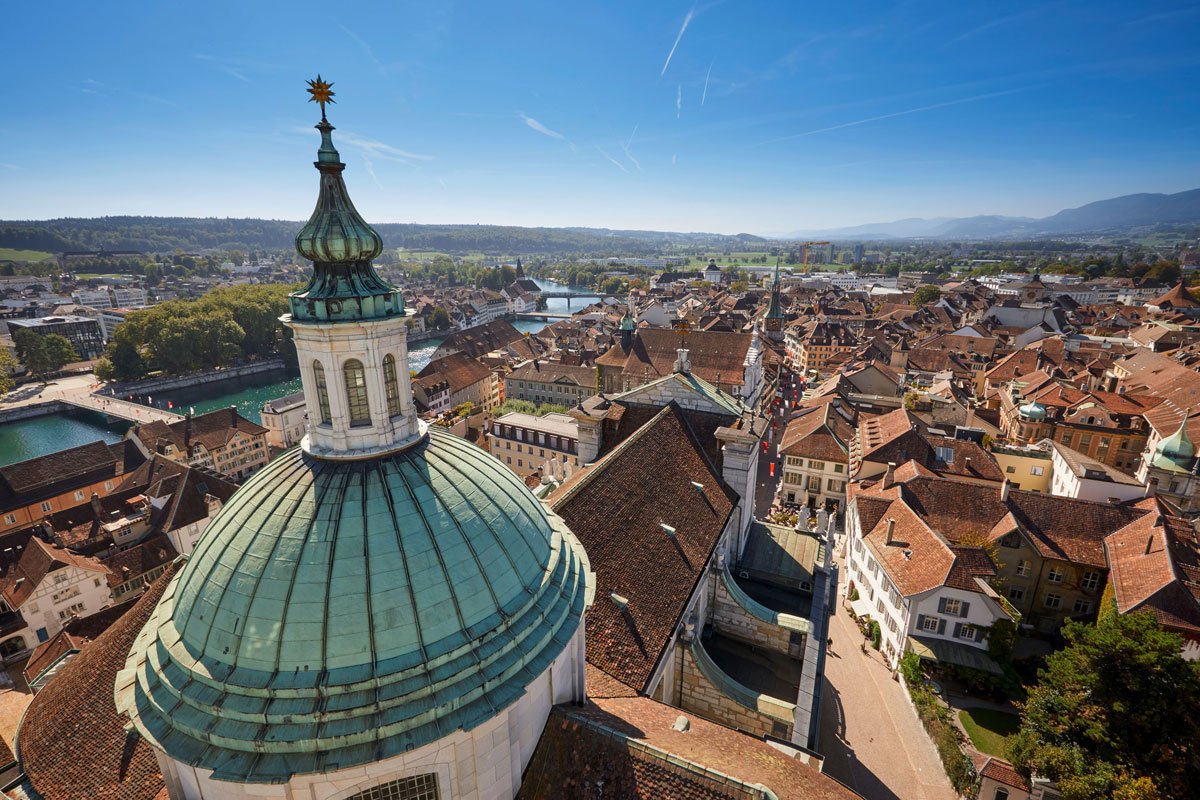 Bienvenidos a Solothurn
[Speaker Notes: Stefan Ziegler. Inicialmente soy ingeniero topografico y jefe de la Oficina de Geoinformación y geomensor cantonal. Trabajo en la Oficina de Geoinformación desde hace 20 años.]
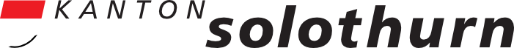 Geoinformación en el cantón de Solothurn
2024-09-05
Contenido
Organización
Estándares de datos/modelos de datos
Validación de datos
Catastro oficial como datos georeferenciados
Catastro de redes
Uso de plataformas de código abierto en la infraestructura de geodatos.
Organización: Oficina de Geoinformación
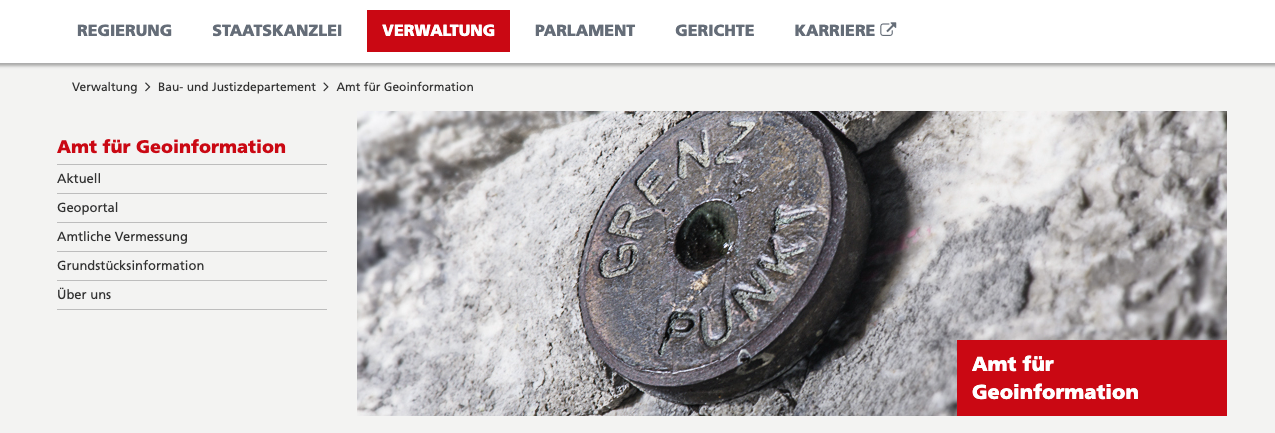 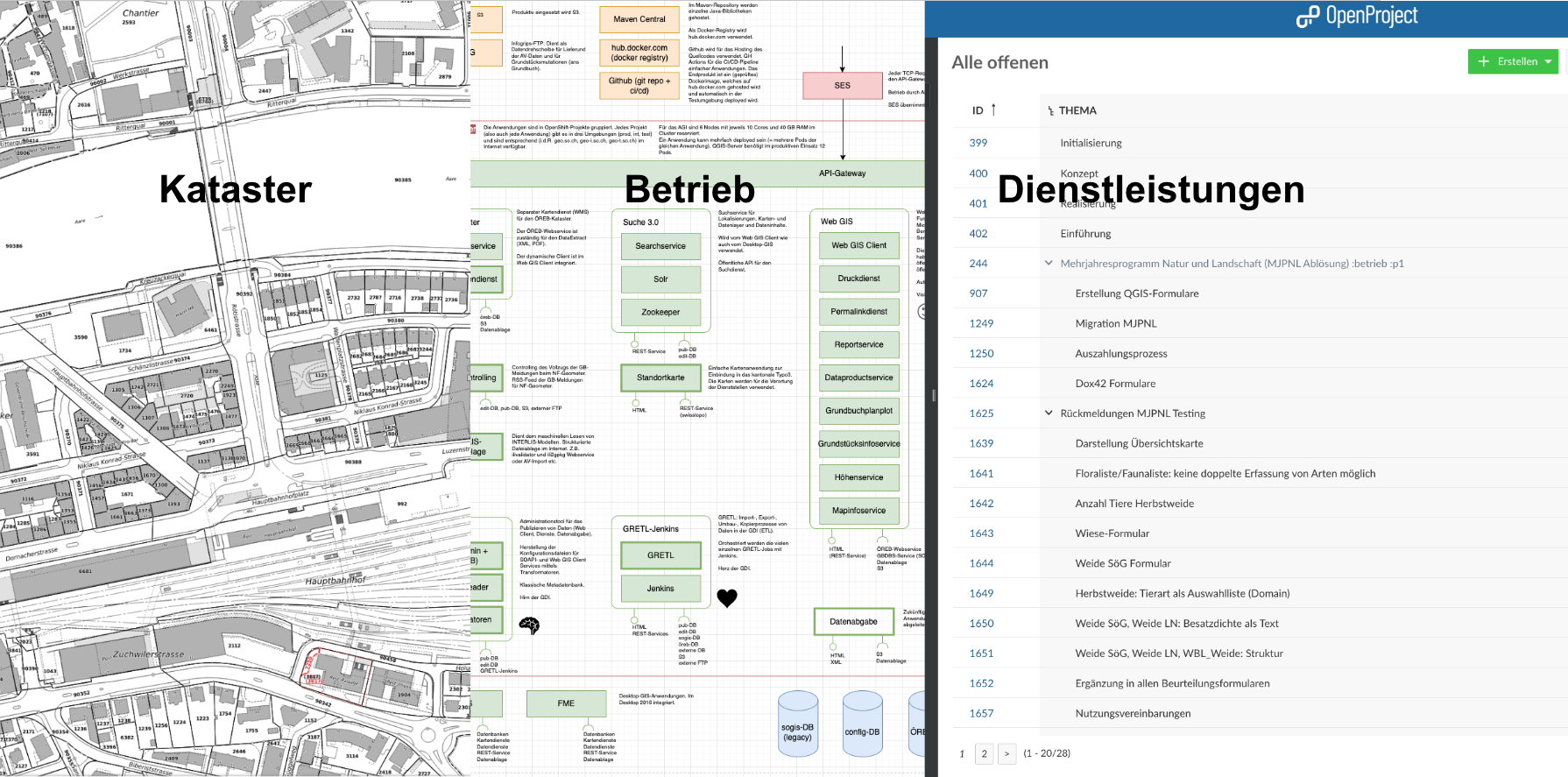 Organización: Oficina de Geoinformación
Servicios
Operación
catastro
[Speaker Notes: .]
Organización: Oficina de Geoinformación
15 empleados
Aproximadamente 1200 porcentajes de empleo.
3 departamentos
Catastro
Operación
Servicios
Organización: Catastro Oficial
Departamento de Catastro:
Geomensura oficial/ catastro predial
Catastro de restricciones de derecho publico sobre la propiedad de (catastro ÖREB)
Catastro de línea
Trabajo operativo de geomensura oficial subcontratado ( asociación público-privada ).
Oficina GI realiza supervision y control de 5 geomensores privados (aprox. 66 personas en total)
Oficinas privadas también son activas en las áreas de planificación territorial, ingeniería civil, consolidación de tierras, ...
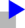 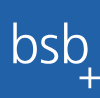 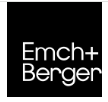 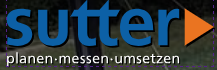 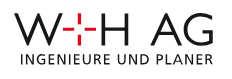 791 km2
106 municipios
Organización: Catastro Oficial
Los datos están disponibles de forma completamente digital desde 2013
El trabajo se limita al mantenimiento continuo:
Mutaciones de limites (englobes/desenglobes)
Mantenimiento por actividades de construcción (ej. un nuevo edificio)
Estadísticas 2023:
1012 mutaciones por construcciones
406 mutaciones de límite
Volumen aprox. CHF 3.000.000
Estándares de datos/modelos de datos
Principio importante: ¡Todos los temas se tratan por igual!
Encuesta oficial: 1 tema de alrededor de otros 100 temas de datos.
Hay dos modelos de datos de INTERLIS para cada tema:
Modelo de datos de captura de datos (normalizado)
Modelo de datos de publicación (desnormalizado)
Todo comienza con el modelo de datos…
Almacenamiento central de datos: todos los geodatos del cantón están en nuestra base de datos
Infraestructura de geodatos
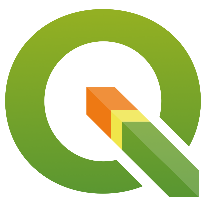 SHP
XTF
GPKG
WMS
ili2pg / ivalidator
solo lee
BD de edición
Pub DB
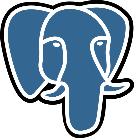 CMA
leer /editar
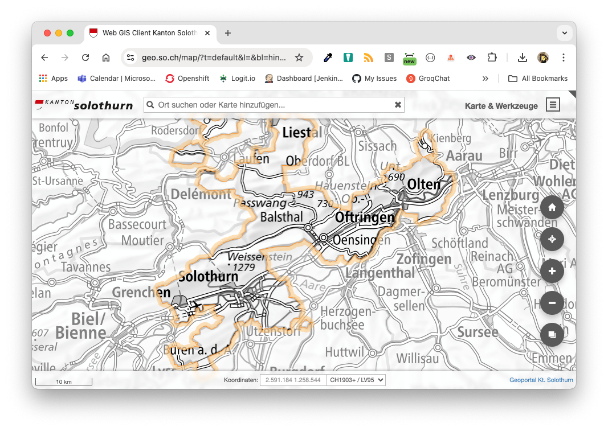 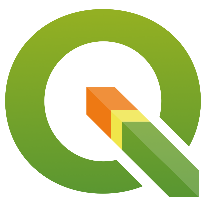 Estándares de datos/modelo de datos
Un (1) modelo de datos INTERLIS uniforme “DM01” en toda Suiza.
Pero: cada cantón tiene un modelo de datos cantonal con extensiones, p. ej. “DM01-SO” -> Una situación desagradable para los fabricantes de sistemas.
Proyecto “Nuevo modelo de datos para el catastro oficial”.
No puede haber más ampliaciones cantonales.
Ya no es un único modelo de datos, sino varios -> los cambios se pueden implementar más fácilmente.
Infraestructura de geodatos
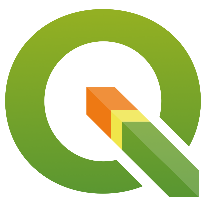 SHP
XTF
GPKG
WMS
ili2pg / ivalidator
solo lee
BD de edición
Pub DB
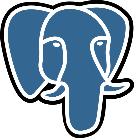 CMA
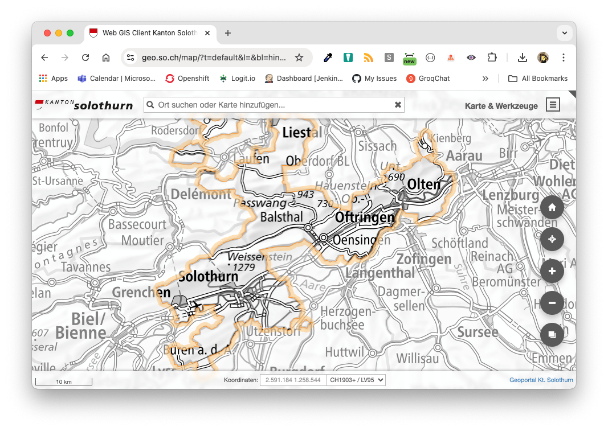 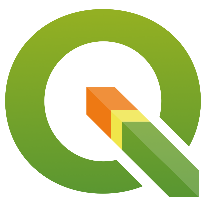 Validación y agregación de datos
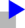 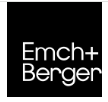 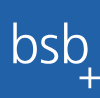 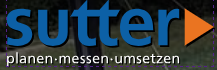 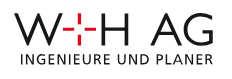 Conjunto de datos completo (= Municipio)
XTF (INTERLIS)
FTP PUT o HTTP POST
Datahub
Validando los datos con iliValidator
ili2pg
Oficina de Geoinformación
BD de edición
Flujo de datos Geomensor ↔ Registro de la propiedad
Levantamiento catastral
Registro de la propiedad
Federación
Federación
Registro de la propiedad
Cantón
Por transacción :
1. XTF (INTERLIS)
106 * XTF (INTERLIS)
Notario
Empresa Privada
2. XTF (INTERLIS)
Validación y agregación de datos
BD de edición
BD de edición
Ili2pg / iliValidator
XTF INTERLIS
XTF/GPKG/SHP
https://data.geo.so.ch / https://files.geo.so.ch
Catastro oficial como datos fundamentales georeferenciados
Catastro oficial como datos fundamentales georeferenciados
Los datos de la encuesta oficial son los llamados “datos de georeferencia”.
Sirven como base (como referencia) para casi todos los demás datos geográficos:
Planificación de uso de suelo
Catastro de redes
Catastro de restricciones de propiedad pública
Catastro oficial como datos fundamentales georeferenciados
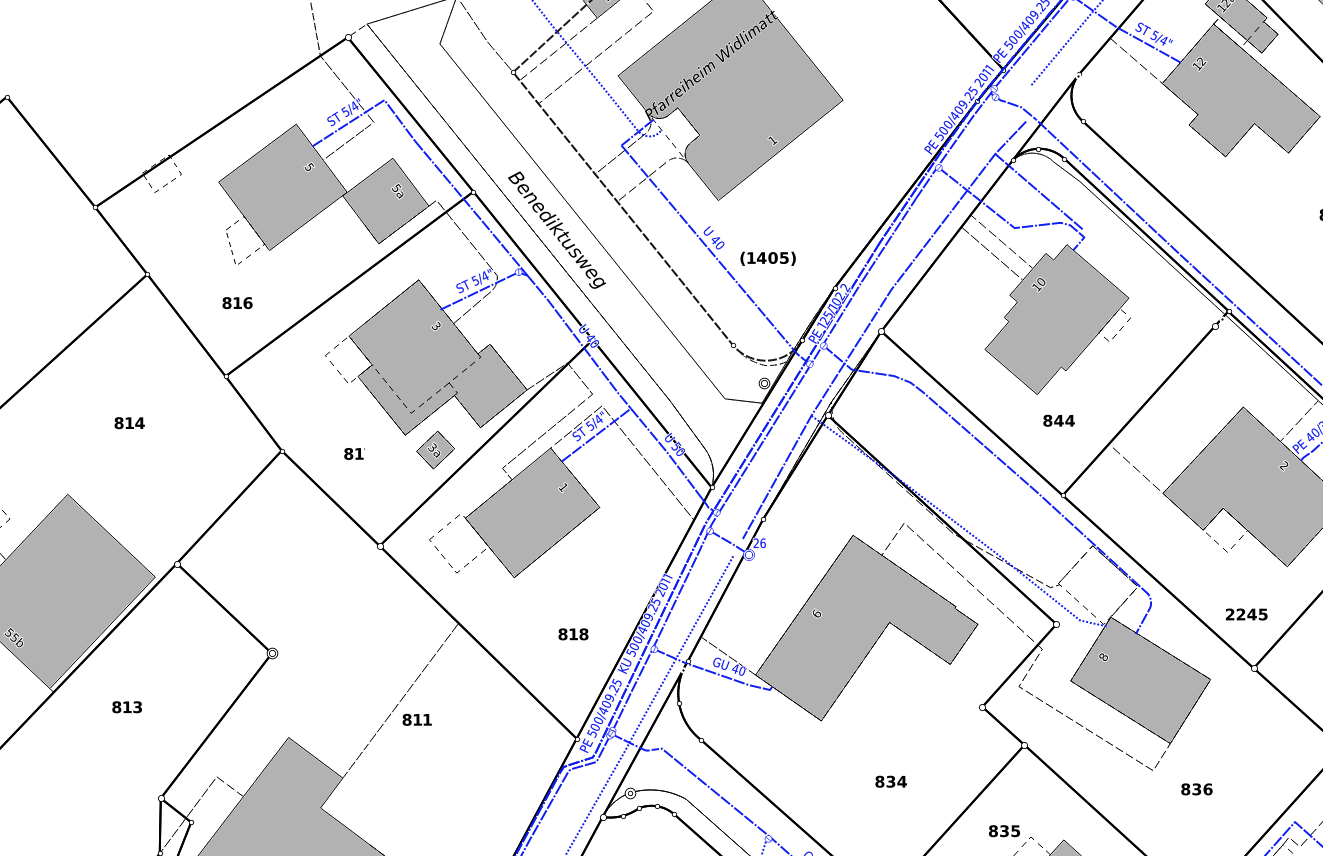 Al registrar los datos sobre el terreno, es posible georreferenciarlos utilizando los puntos fijos del catastro oficial (por ejemplo, el catastro de redes)
Catastro oficial como datos fundamentales georeferenciados
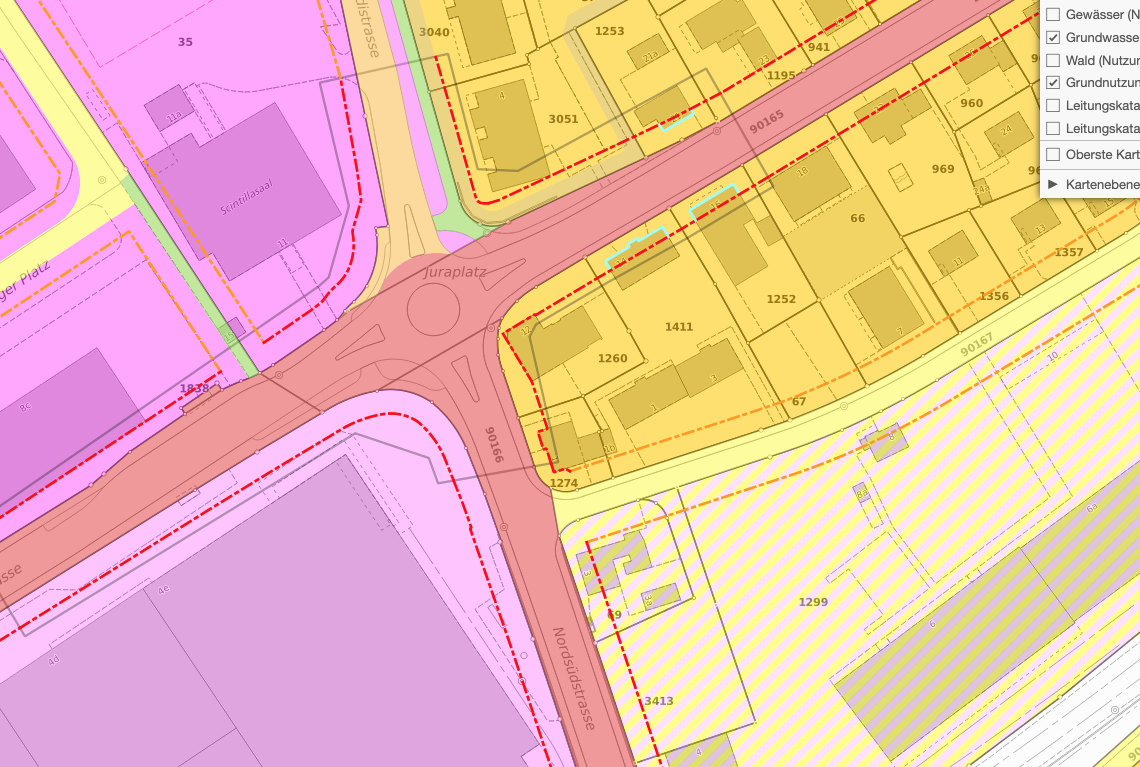 Al recopilar datos en la oficina con QGIS (por ejemplo, predios con los mismos tipos de zona en la planificación de usos de suelo).
Catastro oficial como datos fundamentales georeferenciados
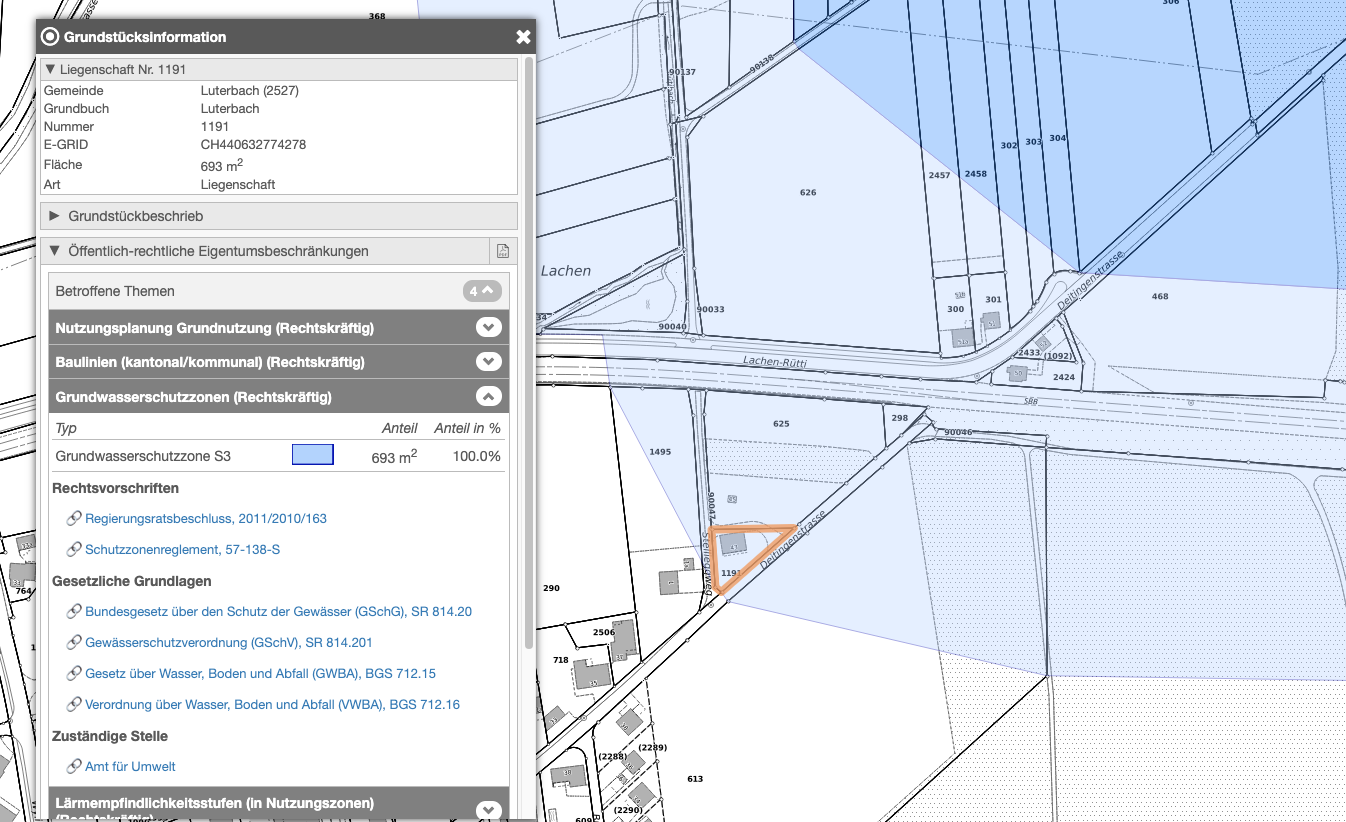 Al determinar las restricciones de propiedad del catastro ÖREB sobre un predio (“cookie cutter”).
Catastro de Restricciones - ÖREB
restricciones de derecho público a la propiedad
Proporciona información vinculante sobre las restricciones de propiedad de derecho público más importantes .
Incluye alrededor de 20 temas (por ejemplo, planificación de uso, protección del agua, lugares contaminados, ...)
Mismo estándar en toda Suiza
Consulta por propiedad « cookie cutter »
Catastro de Restricciones - ÖREB
Extracto dinámico = Cliente SIG web
Extracto estático = XML y PDF
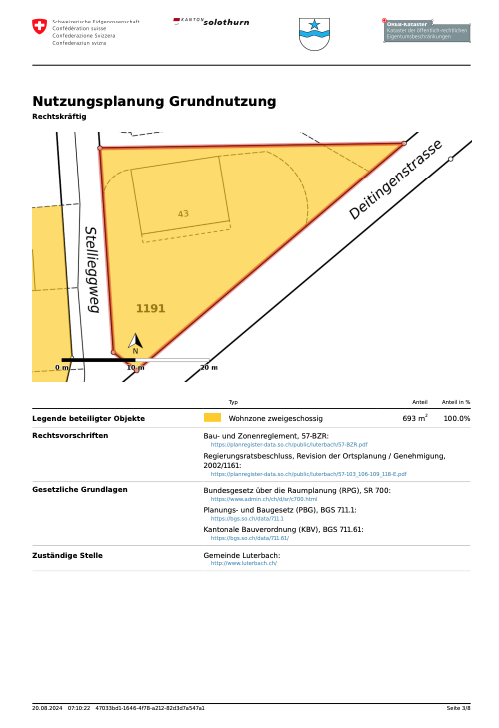 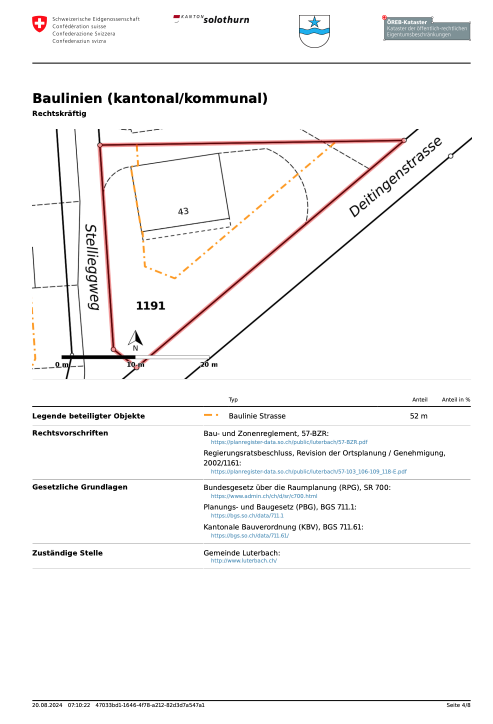 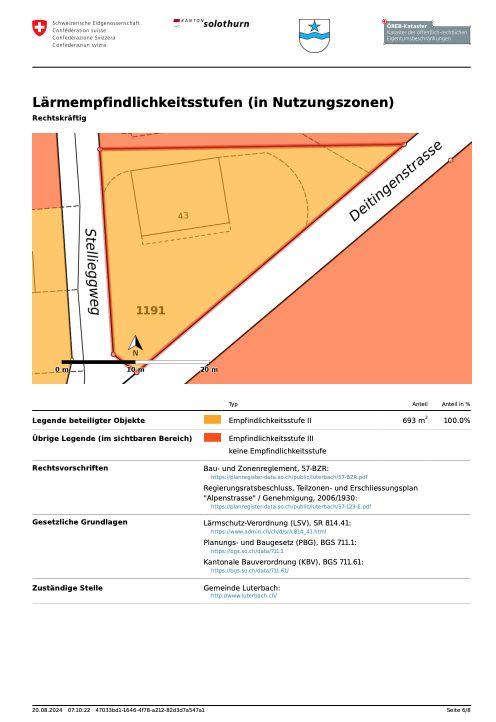 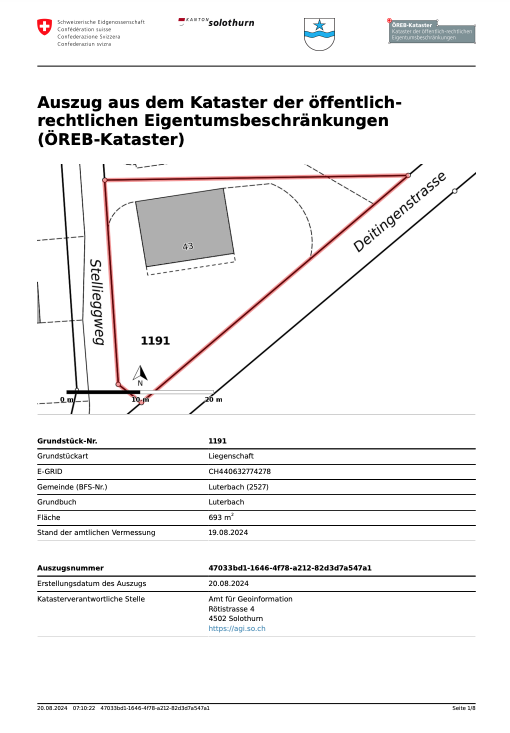 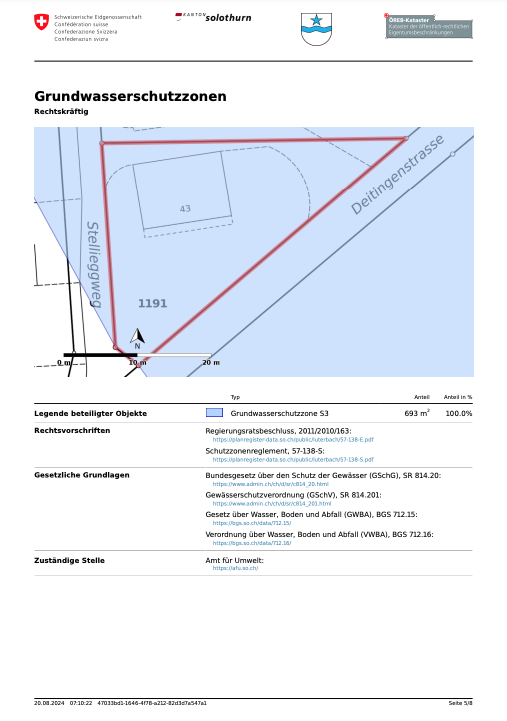 [Speaker Notes: -> Demostración]
Catastro de redes de servicios públicos
Lamentablemente, el cantón de Solothurn no tiene la obligación de entregar los datos al cantón.
En consecuencia, surge una colcha de retazos.
Algunos municipios/propietarios de infraestructuras nos facilitan datos.
Se espera que el proyecto LKCH (catastro de redes suizo) proporcione alivio:
Obligación de entregar los datos al cantón
Modelo de datos unificado
Catastro de redes
https://www.cadastre.ch/de/leitungskataster-schweiz
Uso de código abierto
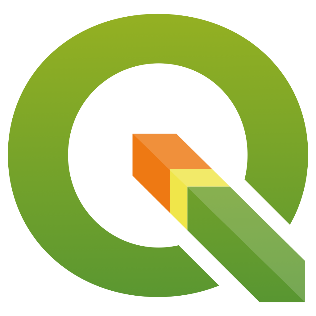 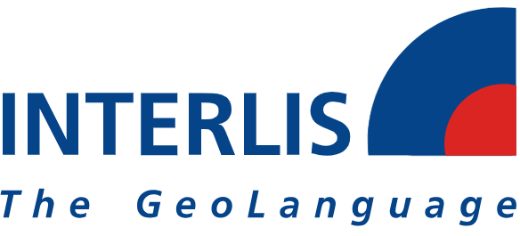 100% código abierto
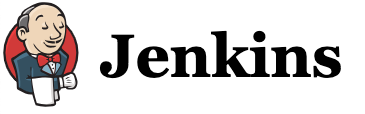 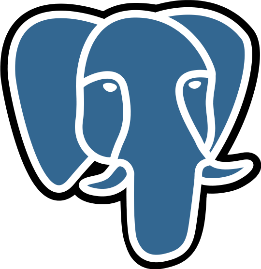